المختبر السابع
اعداد الدكتورة اسراء عبد الرزاق
نسيج الخشب
نسيج مستديم معقد يقع ضمن النظام النسيجي الوعائي وظيفته الرئيسه نقل الماء واالمالح المعدنيه الممتصة من التربه خلال الجذر فالساق واالوراق فضلا عن وظيفته التدعيميه .
يتكون نسيج الخشب بصوره نموذجيه من التراكيب التاليه
القصيبات
الاوعية
برنكيما الخشب
الياف الخشب
القصيبات
خلاايا مستقله مستطيله الشكل مدببه النهايتين جدرانها الثانويه ملكننه تحتوي عادتا على النقر المضفوفة والخلايا تموت عند النضج وظيفتها الرئيسيه مرتبطه بنقل الماء واالمالح المعدنية الذائبة كما انها تقوم بوظيفة التدعيم اذا تعتبر العناصر الناقله الوحيدة في عاريات البذور اذ التحتوي على االوعيه
الاوعيةتركيب انبوبي مكون من اتحاد سلسله من الخلايا كل خليه تسمى وحدة الوعاء تتصل هذة الخاليا مع بعضها عند نهاياتها وفي الجدران النهائية لوحدة الوعاء توجد صفائح يطلق عليها الصفائح المثقبة وتوصف بانها صفائح مثقبه بسيطة اذا احتوت على ثقب واحد وصفائح مثقبة مركبة اذا احتوت على اكثر كن ثقب واحدمقطع طولي يوضح شكل التثخنات  على الجدران
اللحاءنسيج مستديم معقد يقع ضمن النظام النسيجي الوعائي وظيفته الرئيسيه نقل المواد الغذائيه المصنوعة في الورقه الى باقي اجزاء النبات ♦ يتكون نسيج اللحاء بصوره نموذجيه من التراكيب التاليه
الانابيب المنخلية
الخلايا المرافقة
برنكيما اللحاء
الياف اللحاء
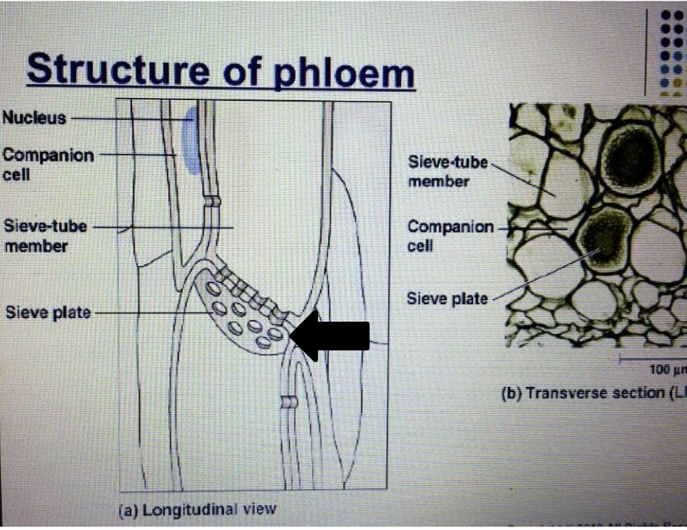